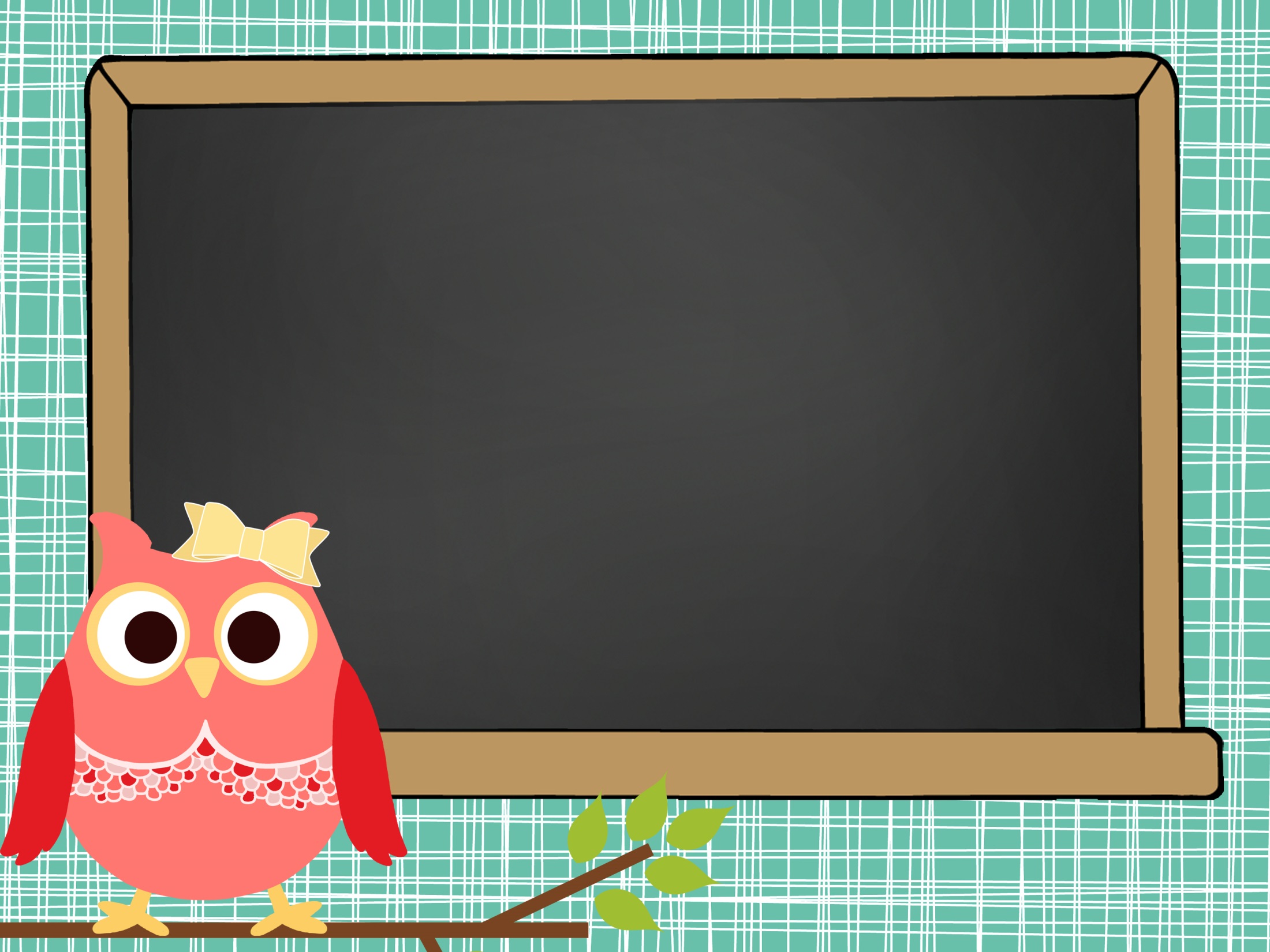 Welcome to Ms. Starling’s Class
Before you go:
Write down my classroom website for content we are learning in class/class updates: missstarlingclass.weebly.com and follow me on twitter: @missstarling3
- Feel free to write a note to your child in their Writer’s Notebook
		Please look through their notebooks to see 		all the awesome things we are learning this year!
Hello.  My name is
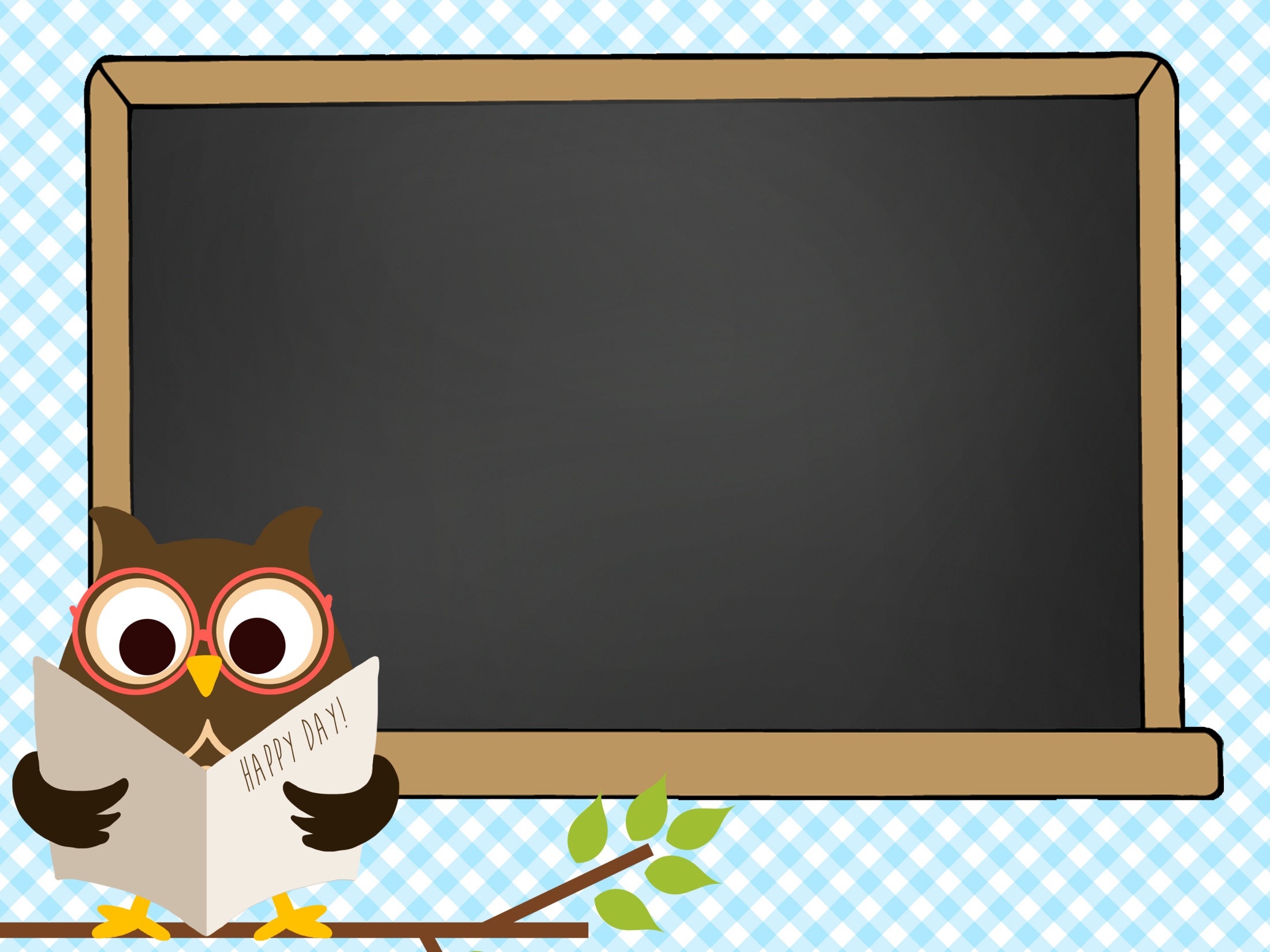 Ms. Starling’s Expectations!
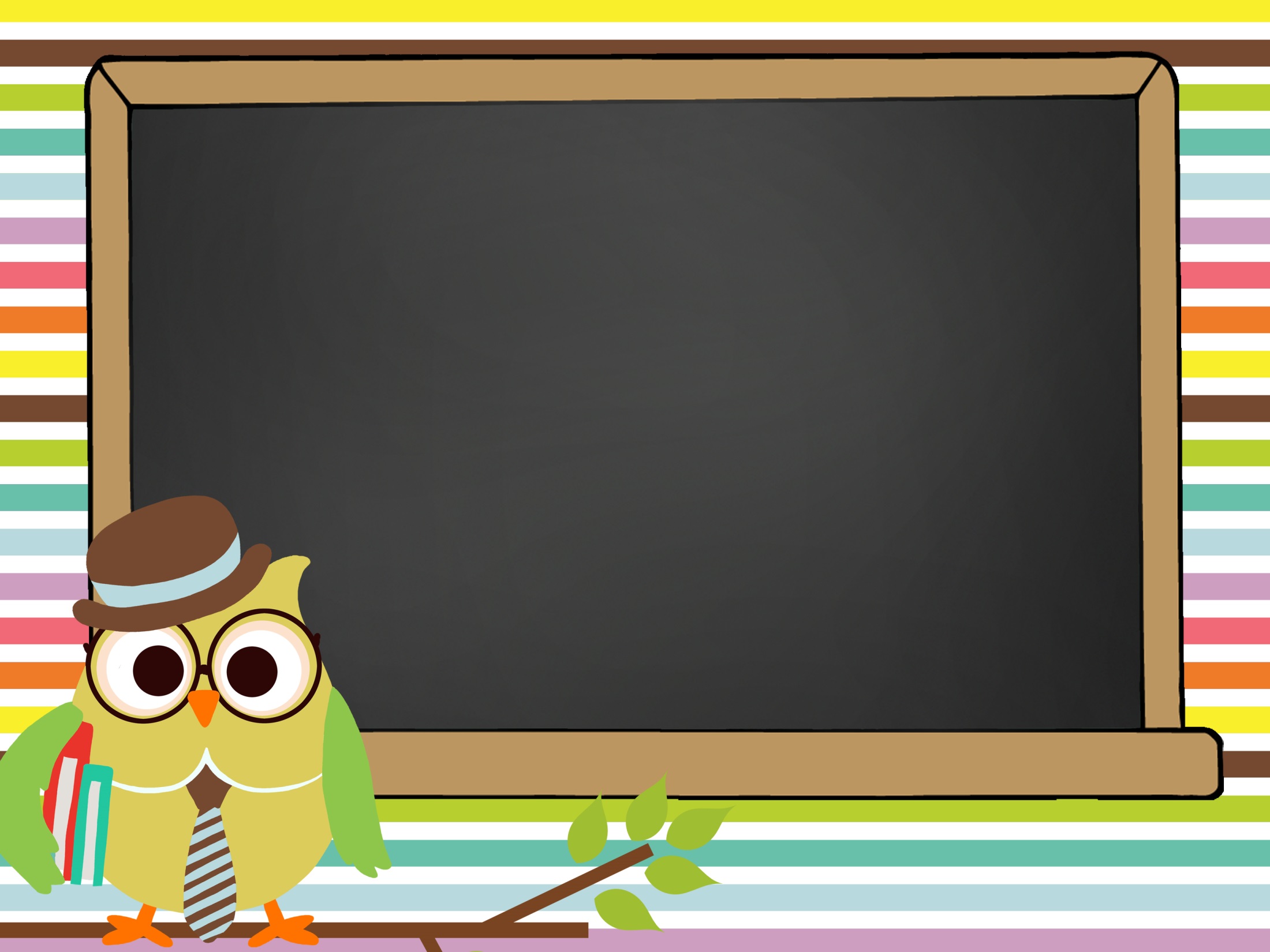 Lady or Gentleman of the Week

Each week, I will randomly select a Lady or Gent to help out in the classroom.

Responsibilities:
Pass out papers
Line Leader
Clean Up Patrol Classroom and Lunch
Homework Manager (checklist for turned in homework)
Red folders in mailbox
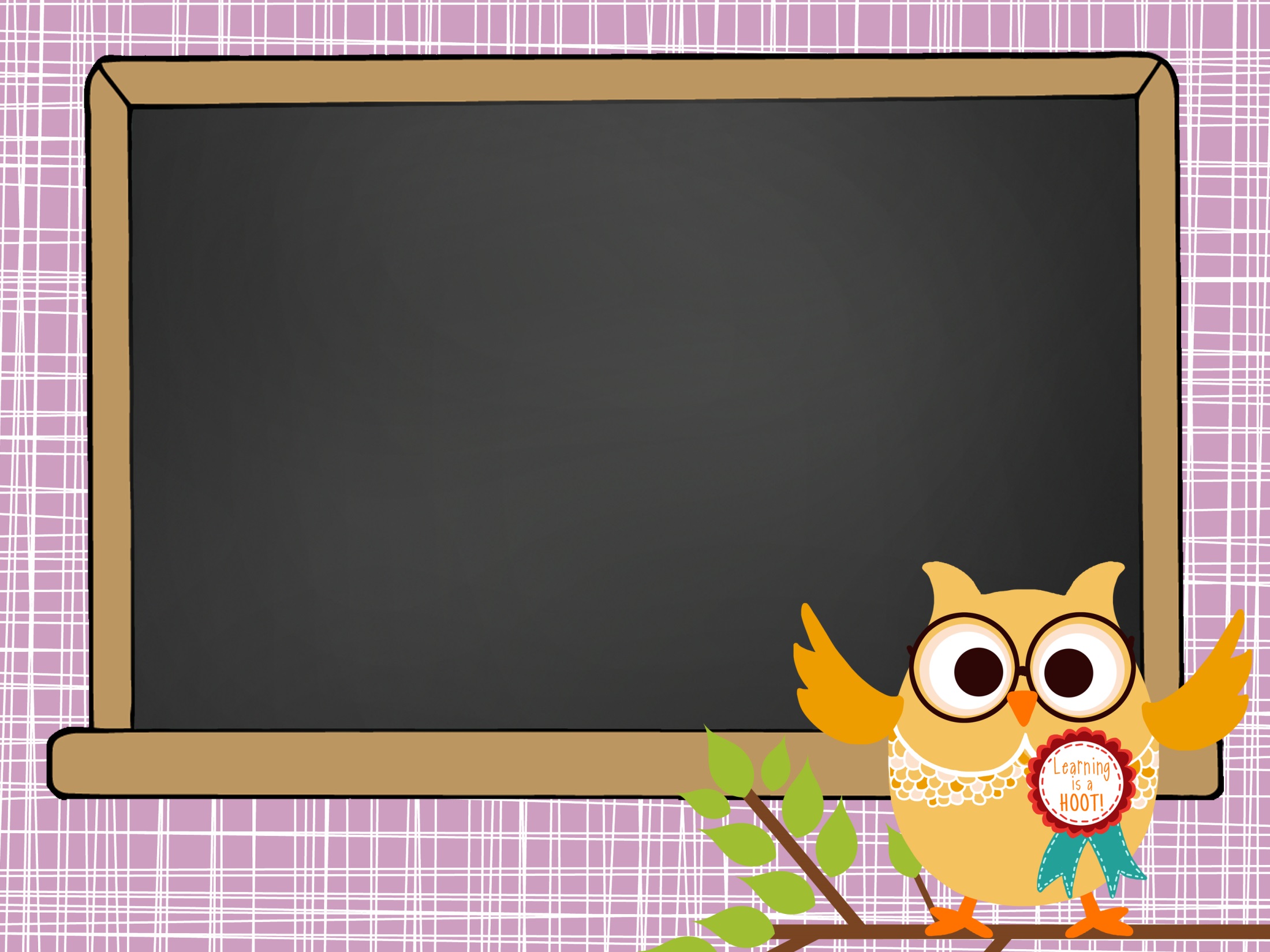 When Ms. Starling was in elementary school…
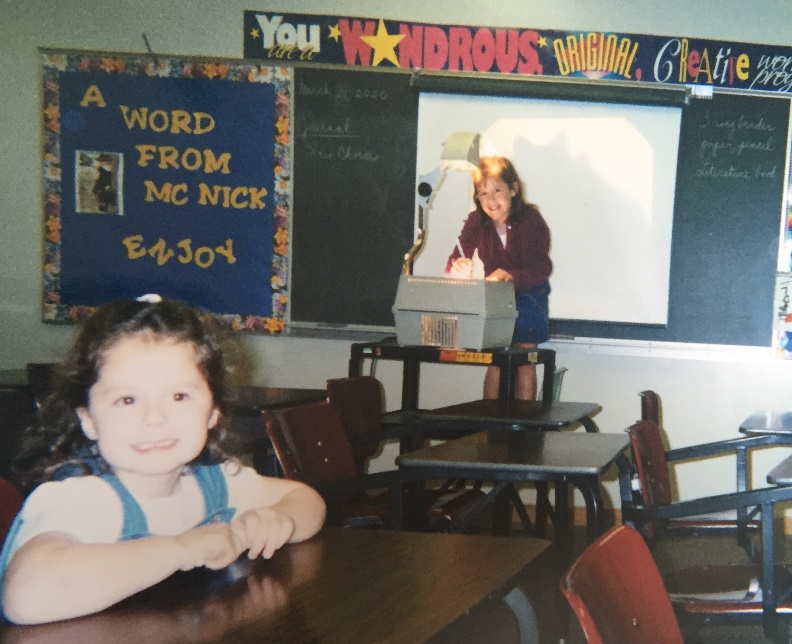 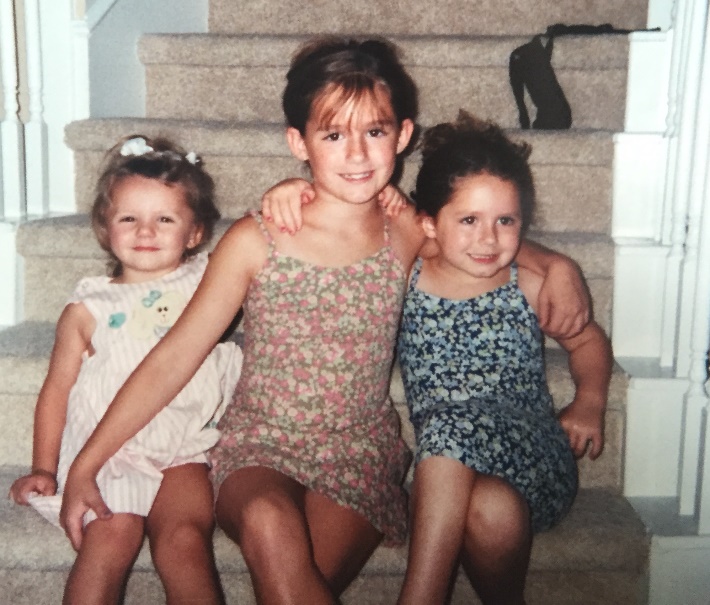 1.
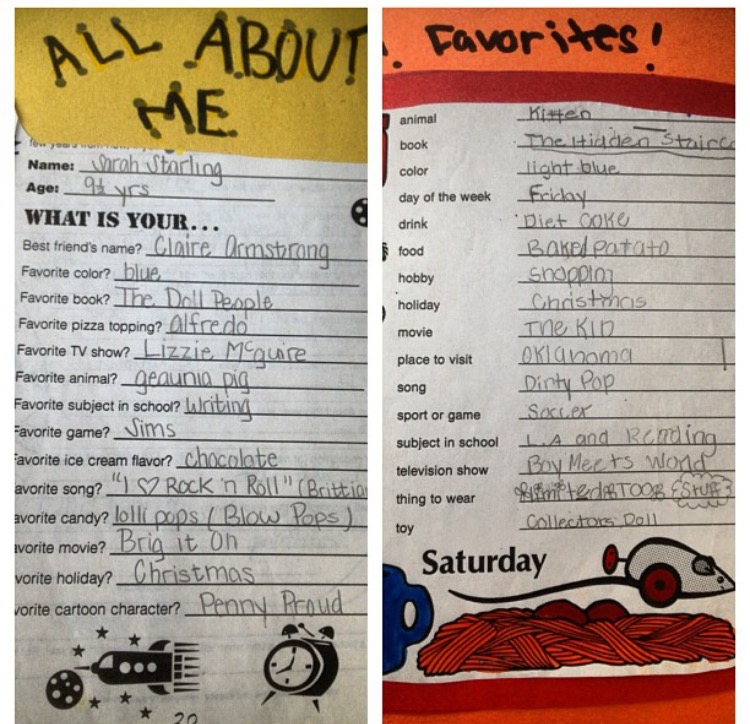 3.
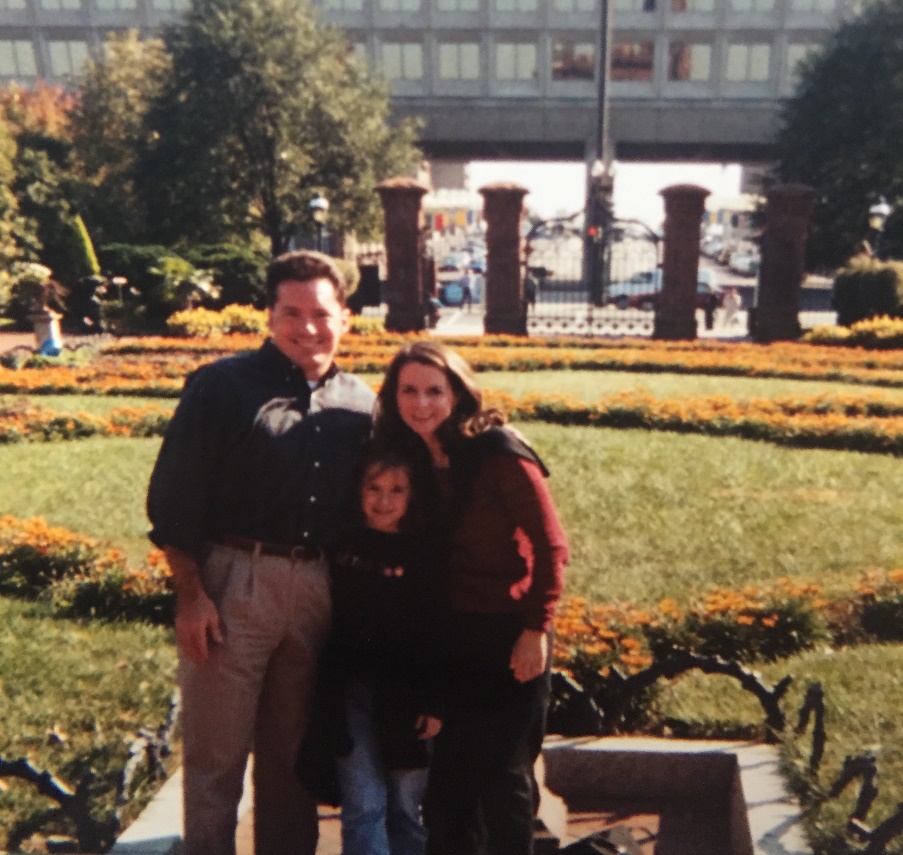 2.
1. Playing school at my grandma’s school (I’m the teacher) 
2.  All about me! 
3. Posing with sisters! 
4. Visiting D.C. with my parents!
4.
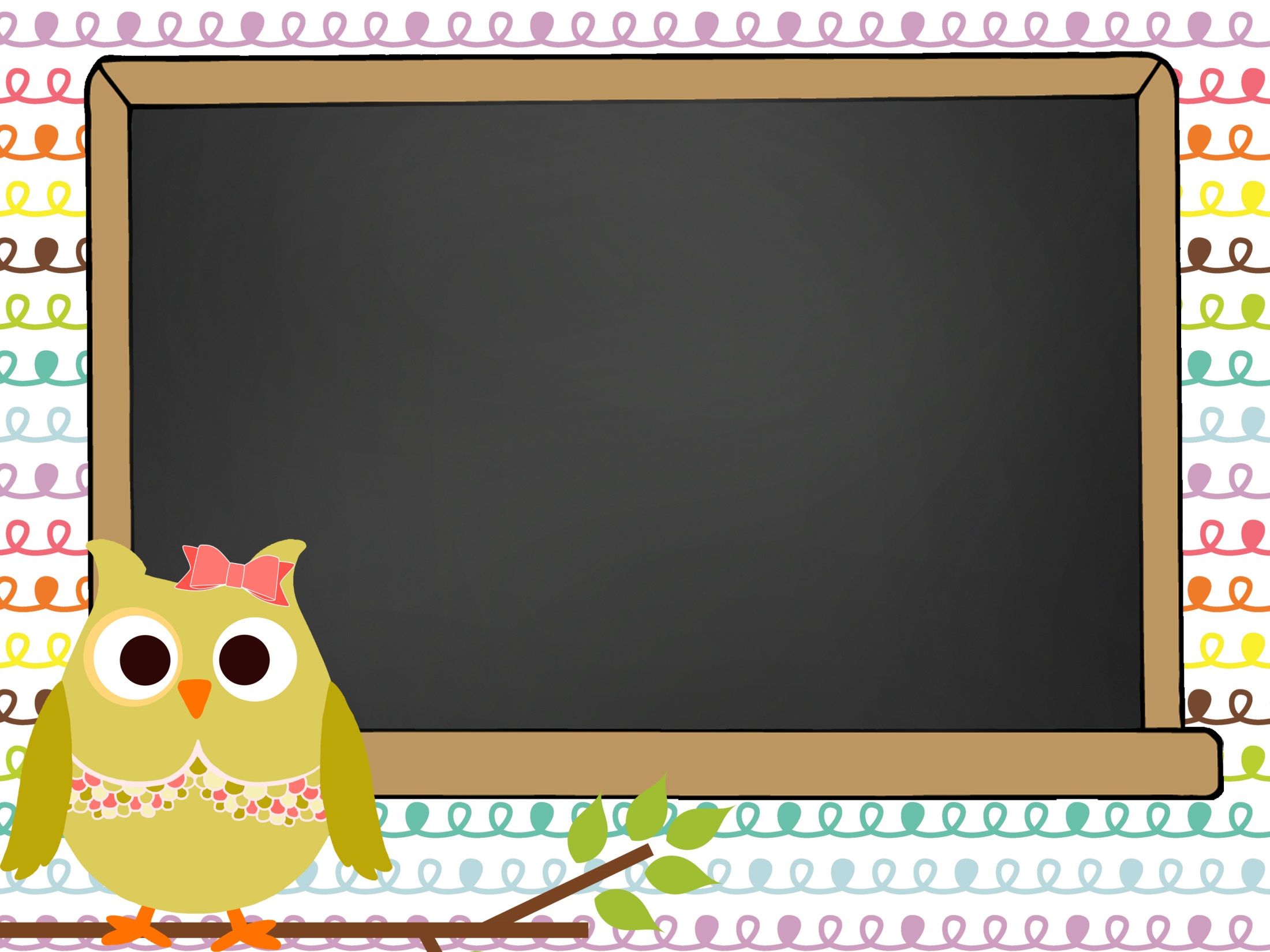 About ME, Ms. Starling:

I graduated from Texas A&M. Whoop!
I have always wanted to be a teacher!
I am the oldest of three girls. My sisters attend UT!
I love to travel! I have been to Australia, France, Italy, Ireland, and Switzerland. I studied abroad in London. 
This summer I went to costa Rica, Colorado, NYC, and Boston!
Inspiring kids is my greatest passion!
I believe in progress, not perfection!
Goldfish and Diet Coke are my favorite.
             - I think owls are super cute.
   - I have a tiny dog named Maggie.
- My first year I taught 4th Grade L.A./S.S.
                    - This is my third year to teach!
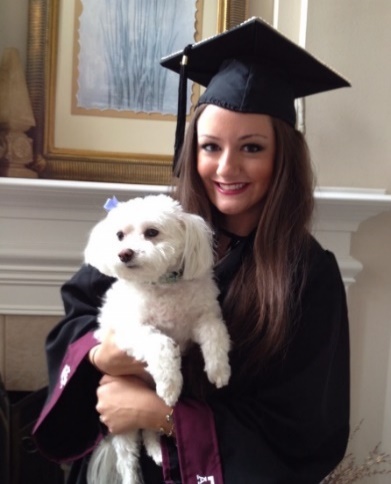 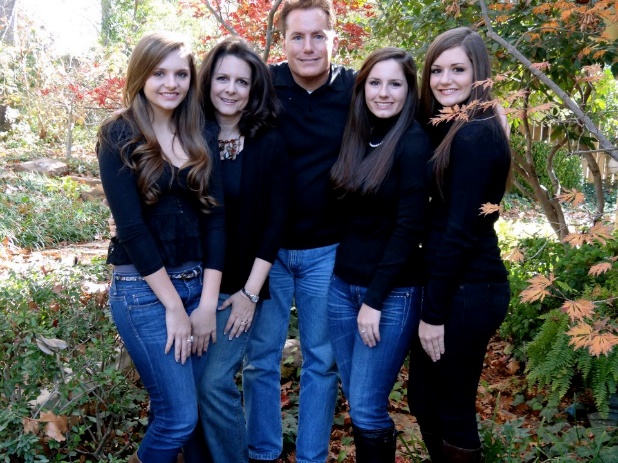 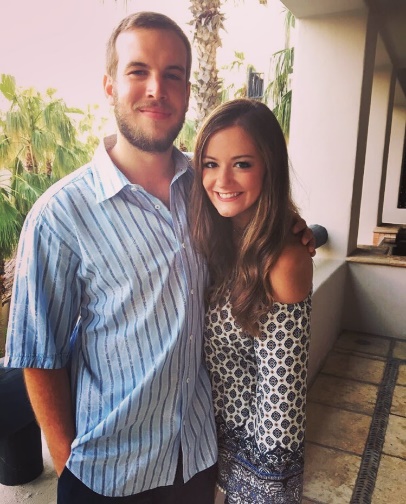 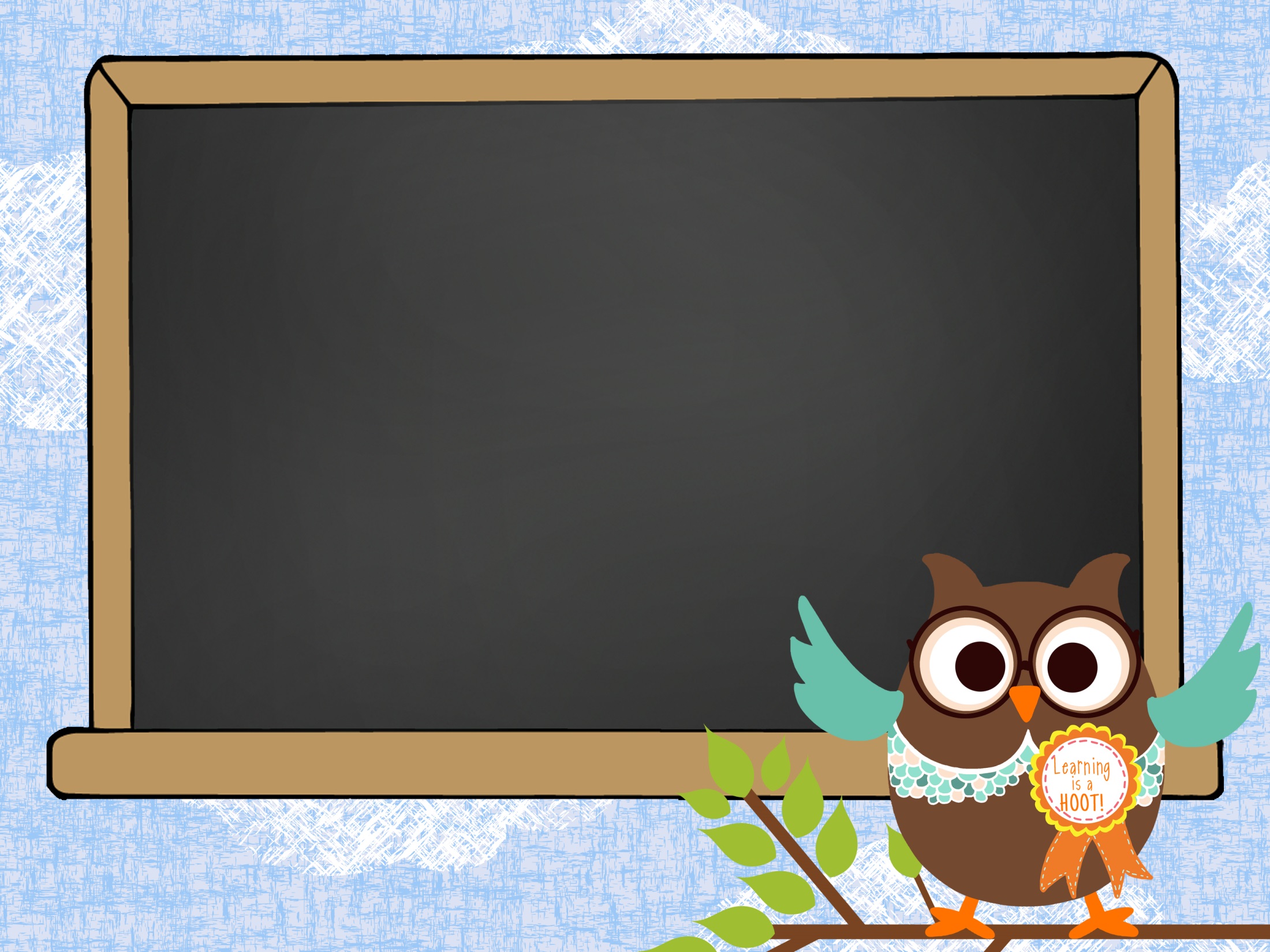 Open Door Policy

Welcome to 5th Grade! I am so excited you are here!

Please feel free to contact me.
Room number: 209
E-mail: sarah.starling@springbranchisd.com
Twitter: @missstarling3
Website: www.missstarlingclass.weebly.com